Примерное оснащение психологического центра в детском саду.
Педагоги-психологи:
Филимонова Инга Алексеевна
Майданович Наталия Васильевна
Зона для психологической разгрузки
Уголок для уединения
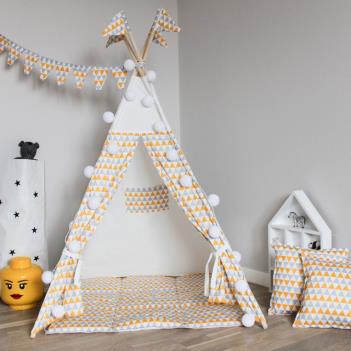 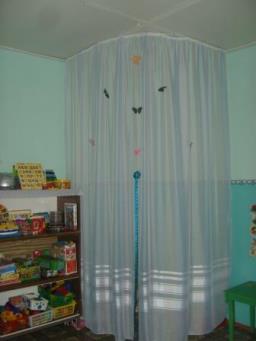 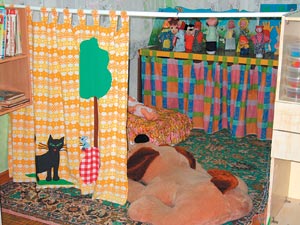 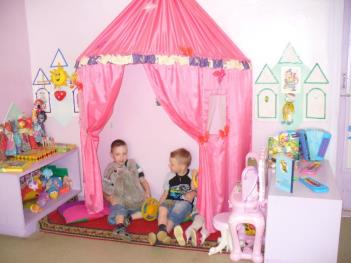 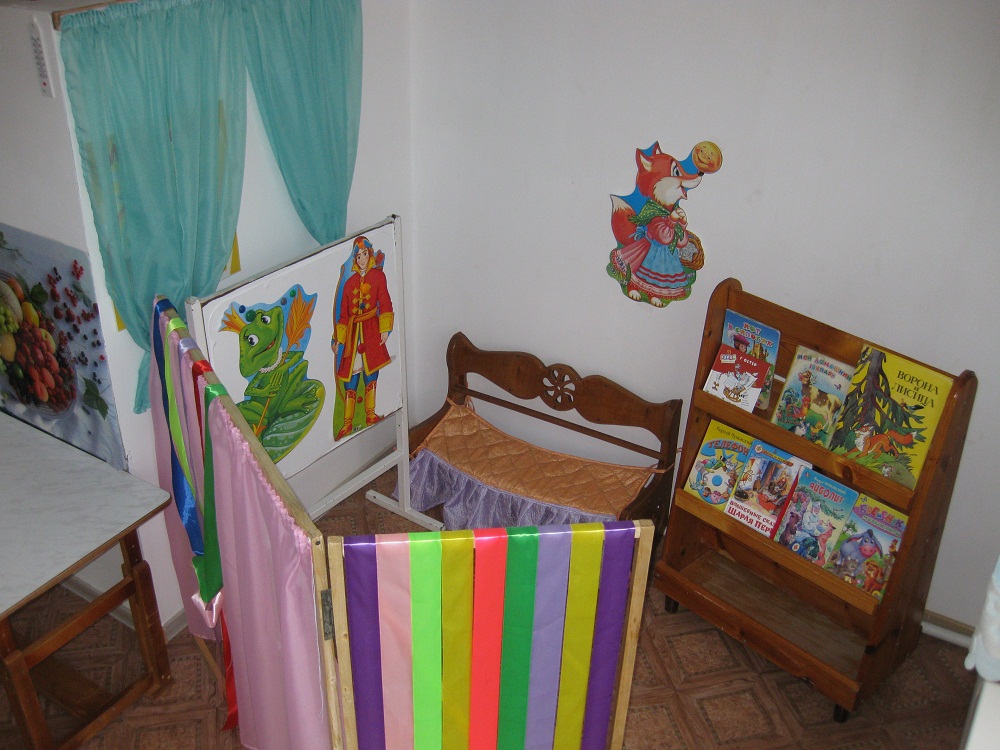 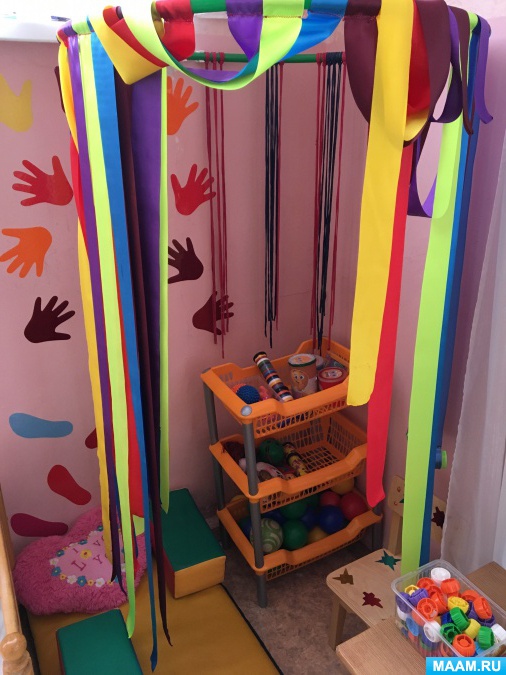 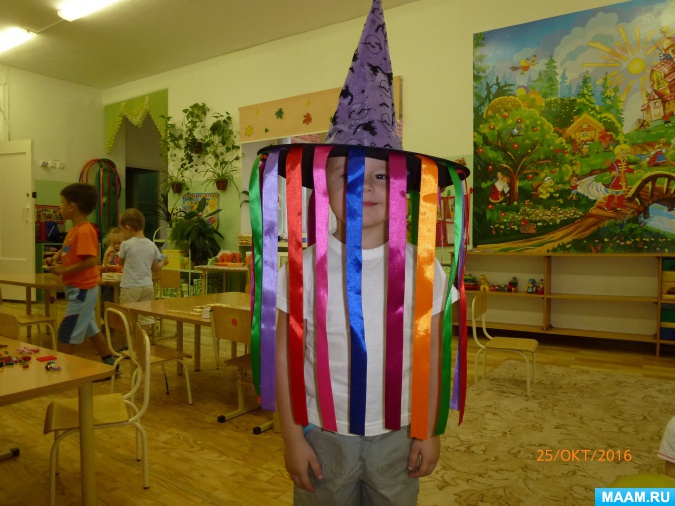 Стул размышлений
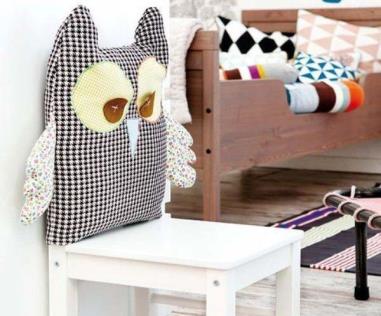 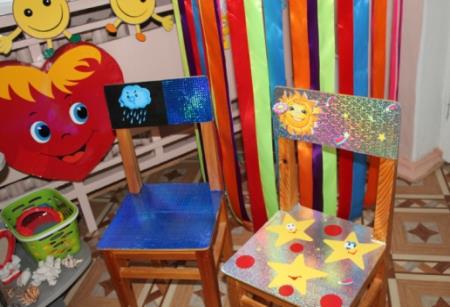 «Стул для размышлений» служит для того, чтобы сидя на нем не более 5 минут,
 ребенок мог вспомнить забытые им правила поведения. Например, что игрушки мы не отнимаем, а ждем, когда другой ребенок положит ее на место после того как поиграет и т.д. Самое главное: стул не должен быть наказанием для детей. 
«Почётный стул» стимулирует повышение самооценки, уверенности в себе, снятие тревожности.
«Водяные часы»
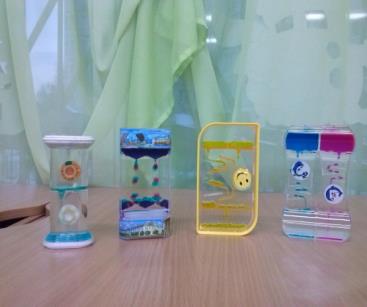 Дети наблюдают за медленно падающими цветными каплями.
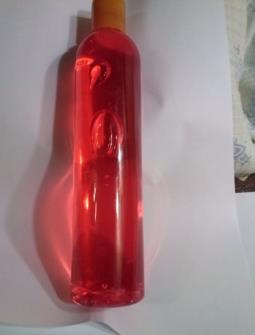 В пластиковые бутылочки  наливается гель  для душа ,  добавляется  бисер. 
Дети любят наблюдать, как при переворачивании по гелю медленно бежит вверх пузырь воздуха, а вниз медленно-медленно падают бисеринки.
Цветные клубочки
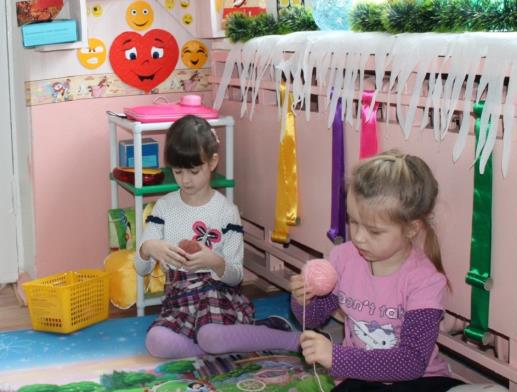 Цель корзинки с клубочками разноцветных ниток - успокоить расшалившихся детей,
 так же, разматывая клубочки, дети овладевают приемам саморегуляции, развивается мелкая моторика.
«Мешочки настроений»- хорошее и плохое настроение
« Мешочки настроений» Если у ребенка плохое настроение, он может «положить» его в «грустный» мешочек, а из «веселого» мешочка «взять» хорошее настроение. И с помощью приемов самомассажа — растирания ладонью грудной клетки ребенок улучшает свое настроение.
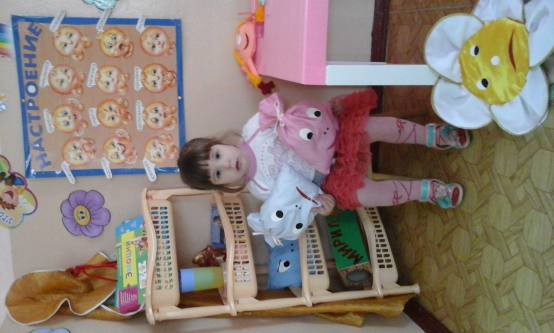 « Азбука настроений»
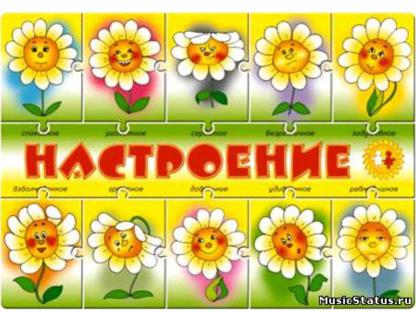 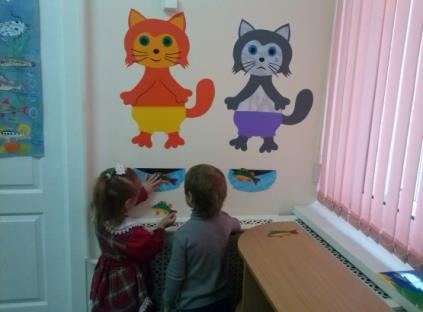 Игра «Мое настроение». Утром и в течение дня ребенок может с помощью эмоциональных картинок показать свое настроение. Благодаря этому воспитателю легче найти подход к грустному, расстроенному ребенку и оказать ему поддержку.
На стене 2 кота - "индикаторы настроения". Ребенок может подойти и "угостить рыбкой" грустного или веселого кота - в соответствии со своим настроением. Рыбки с закрепленными плоскими магнитиками крепятся на магнитные "мисочки"
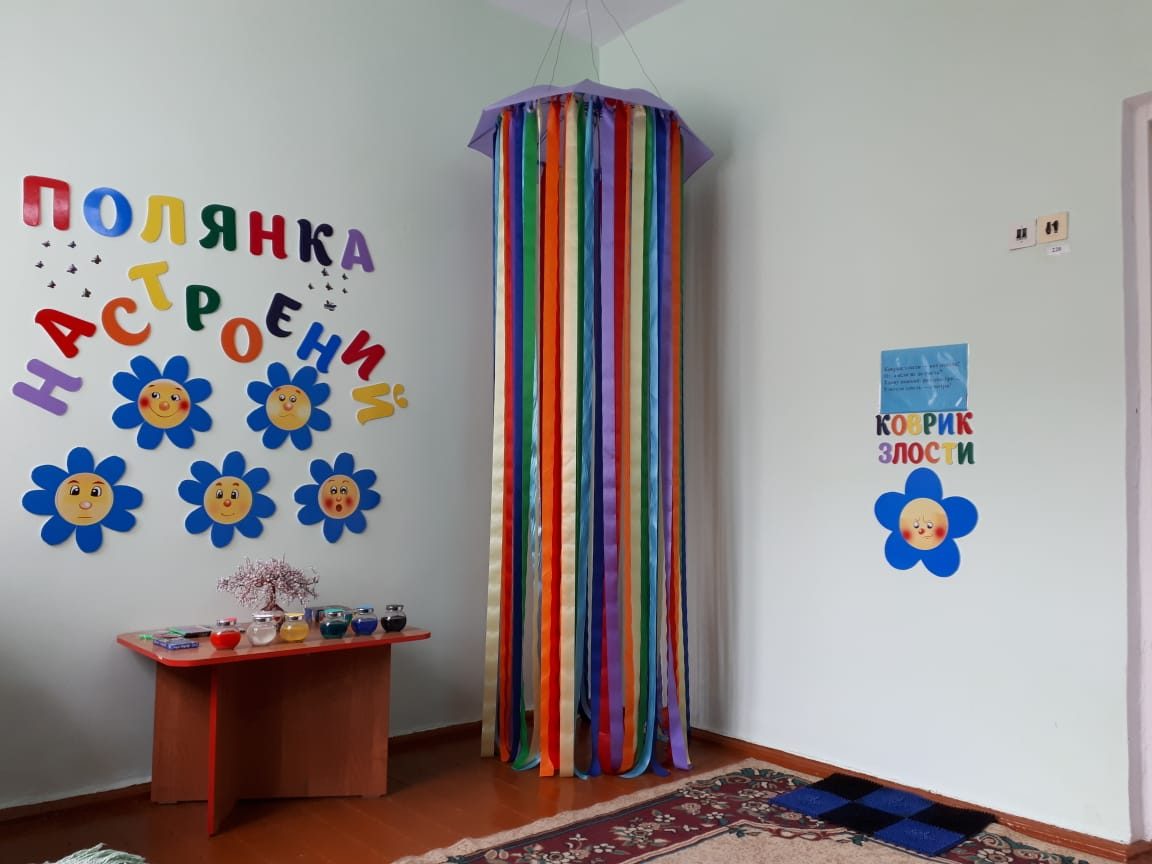 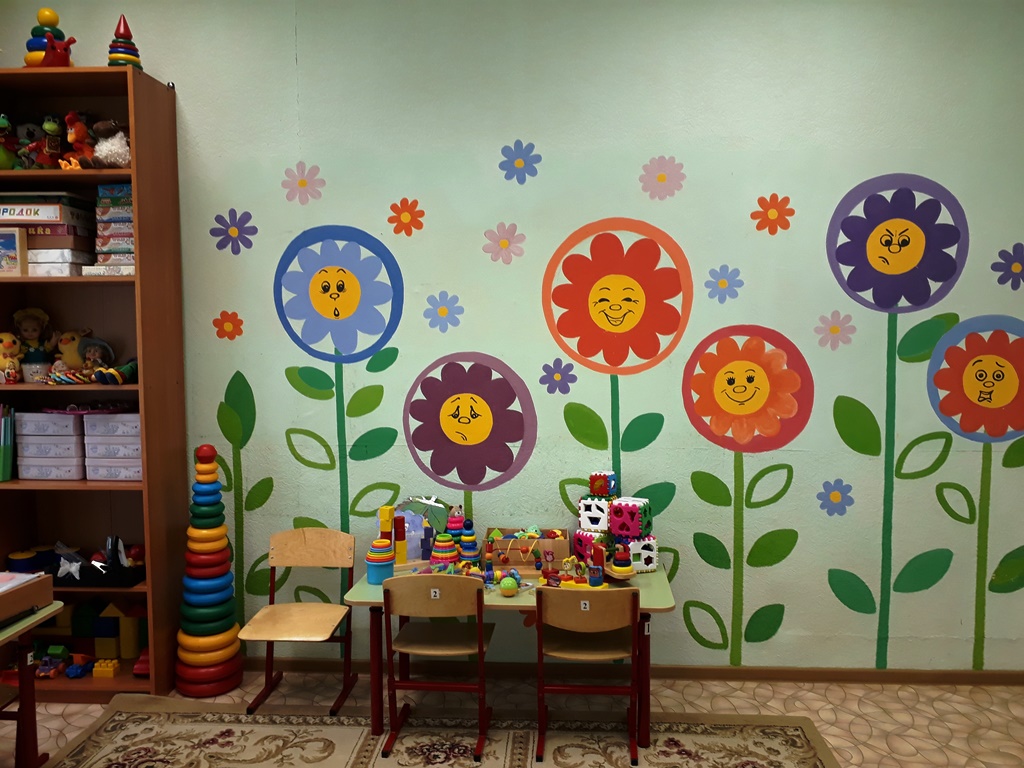 «Доска настроений»
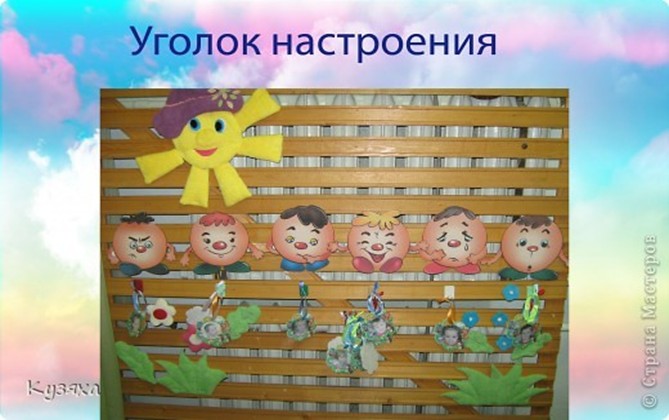 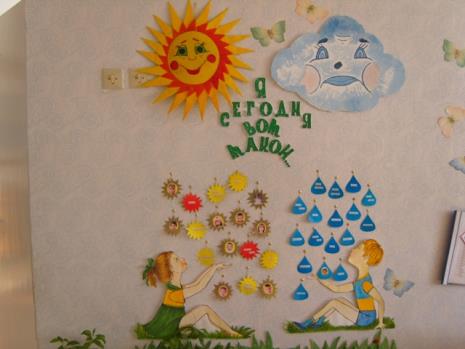 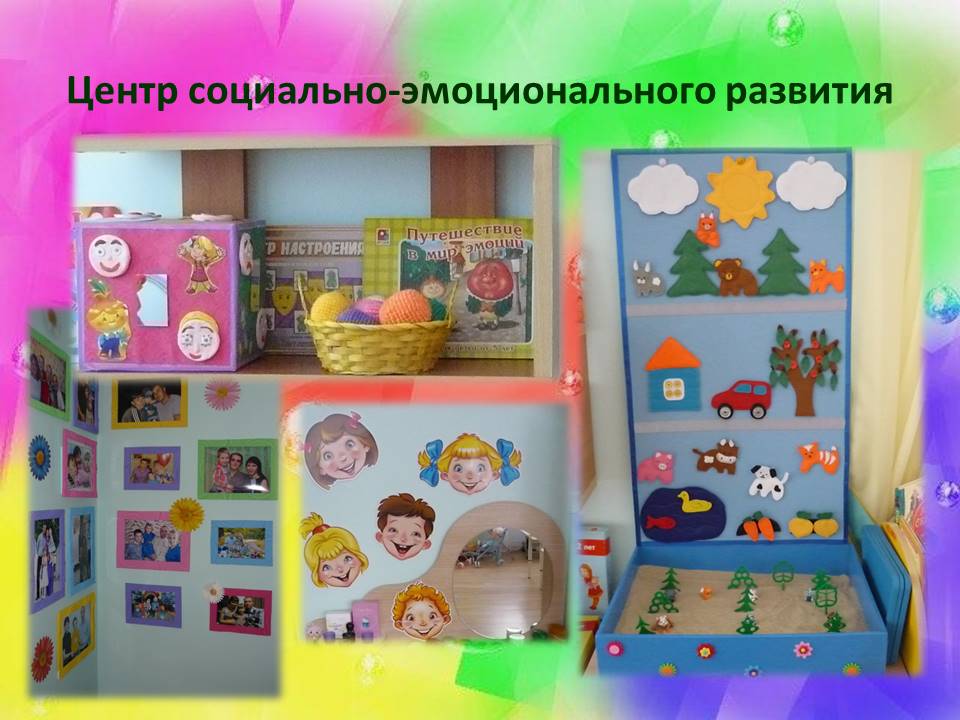 Обучение агрессивных детей способам выражения гнева в приемлемой форме
Боксёрская груша- снятие агрессии
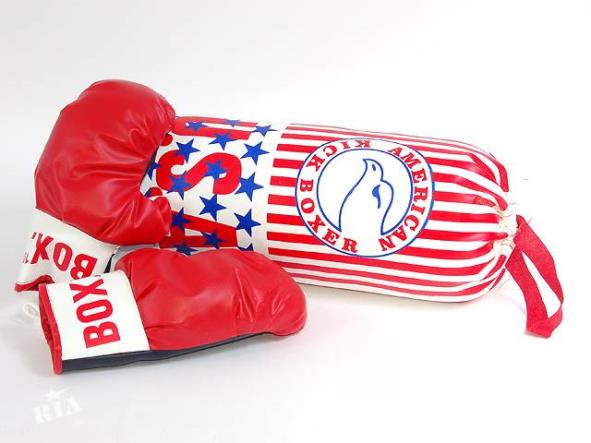 Кукла «Бо-бо»
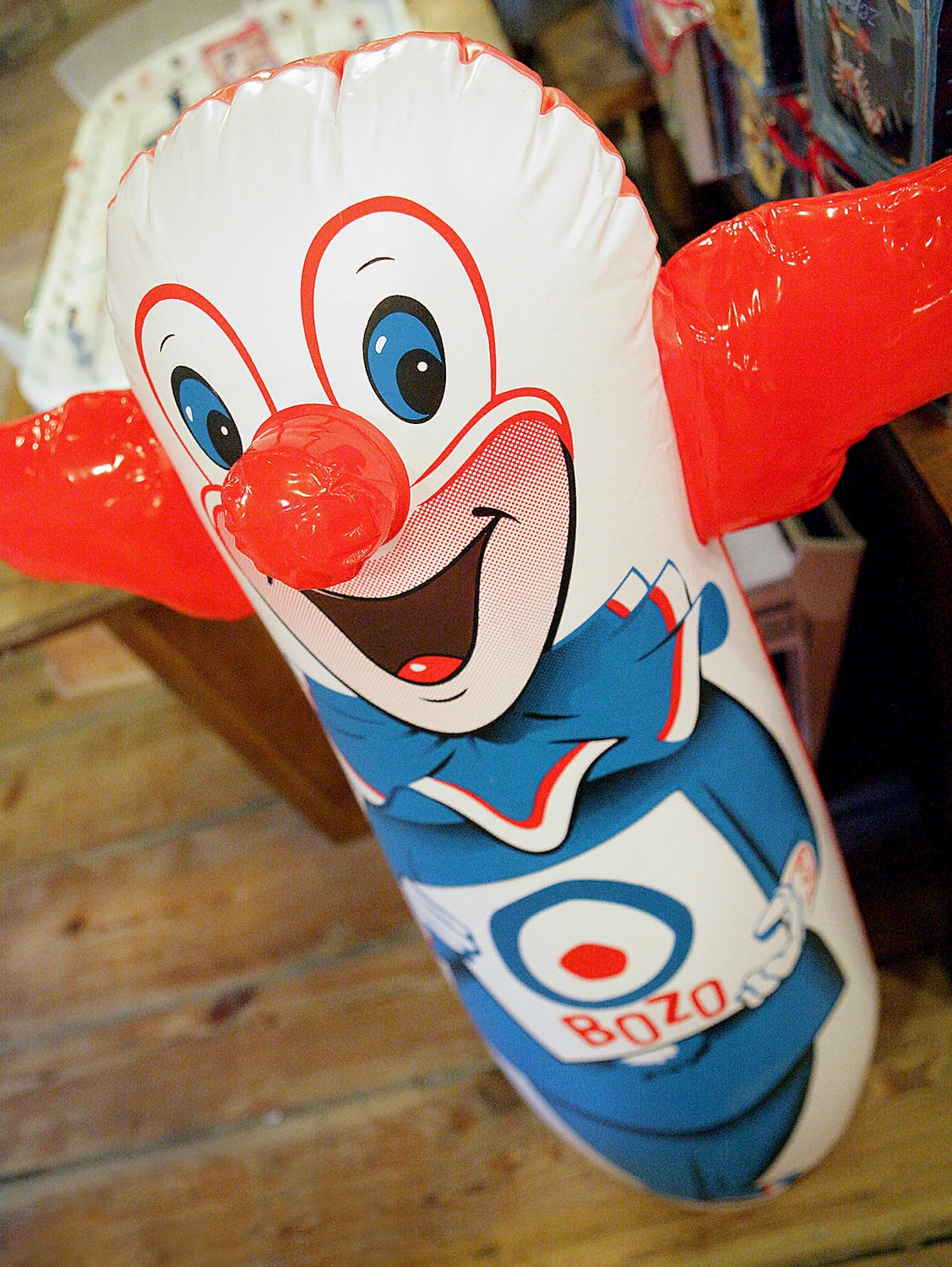 Стаканчики для крика, стаканчики настроения
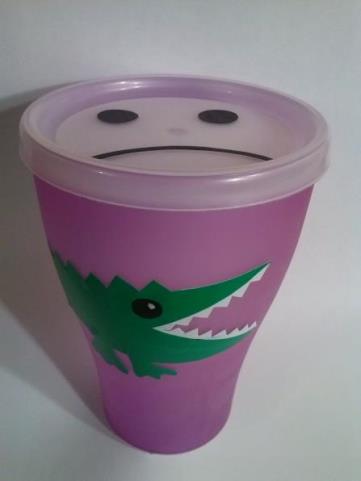 «Стаканчики для крика» Если ребенок на кого-то злится или обижен, он может высказать свою обиду в стаканчик и ему станет легче.
"Стаканчик настроения" - когда сердишься, в него можно сказать сердитые слова и закрыть крышкой, чтобы не улетели.
Мишени
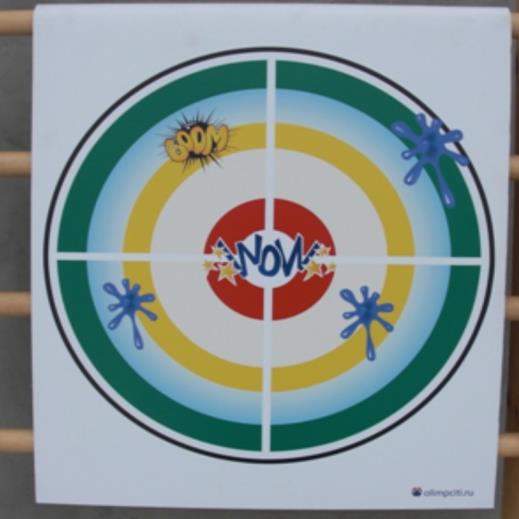 Мишени  являются одним из приемов выражения агрессии
«Подушка злости»
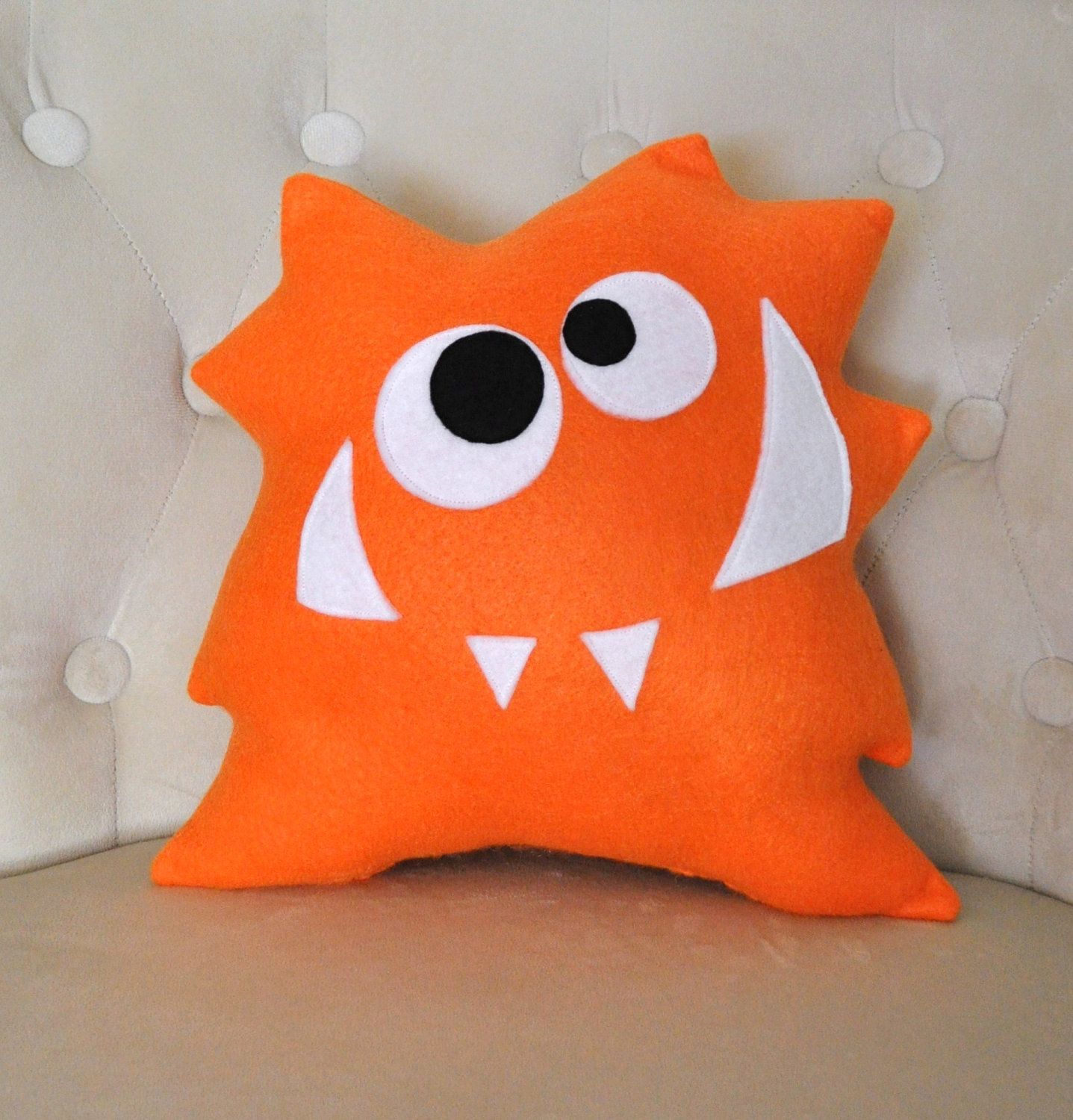 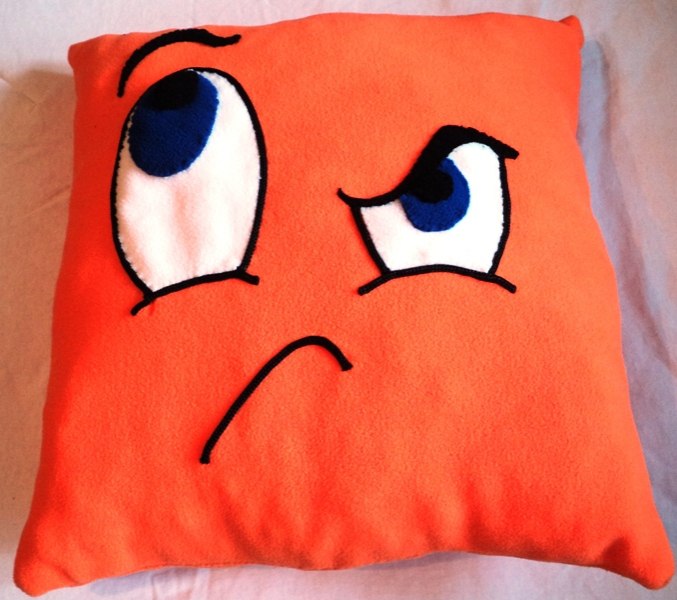 Обучение детей умению владеть собой в различных ситуациях, приёмам саморегуляции
Волшебные предметы ( шляпа, плащ, палочка, башмачки и т. д.)
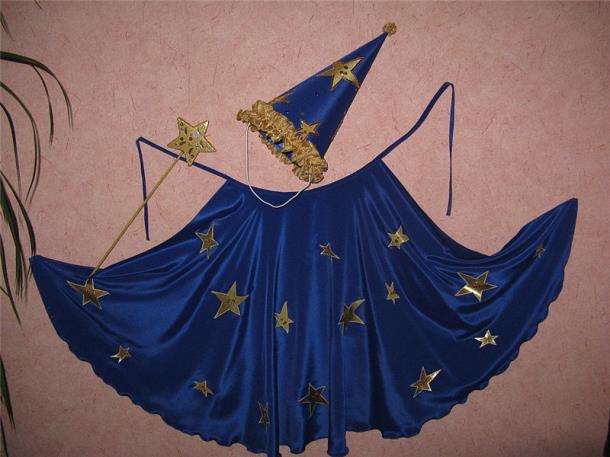 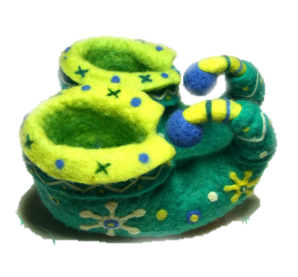 «Коробочки добрых дел»
«Коробочки добрых дел» - у каждого ребёнка своя коробочка, в которую он «складывает» добрые дела и поступки. Каждый поступок воспитатель отмечает фишкой. В конце недели фишки подсчитываются и тому, в чьей коробочке больше фишек, вручается флажок, который принадлежит ему до следующего подсчёта результатов.
«Подушка примирения»
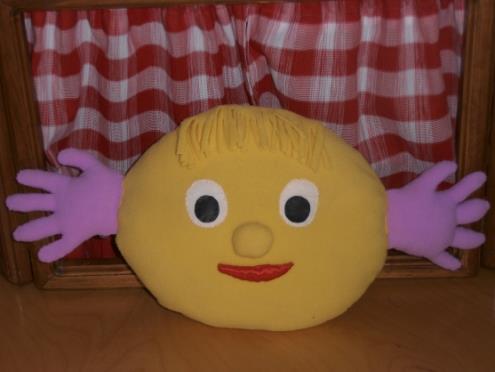 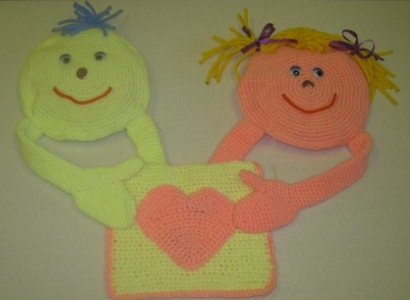 «Остров примирения»
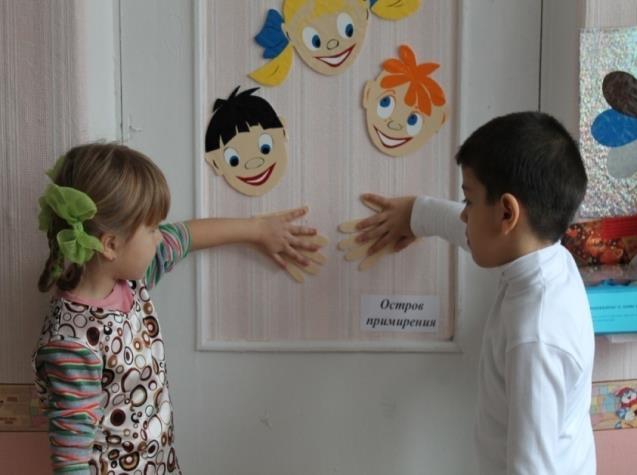 «Коробочка примирения»
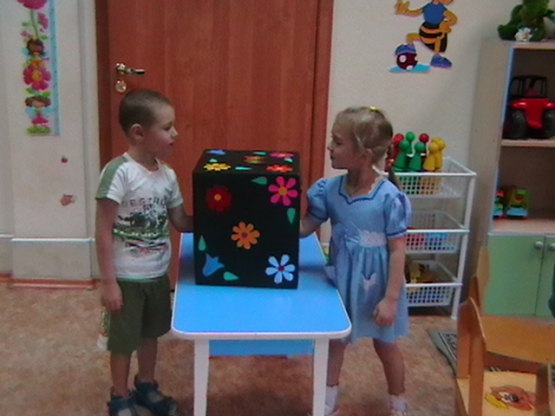 Обучение детей навыкам сотрудничества и согласованным действиям в команде.
«Твистер»
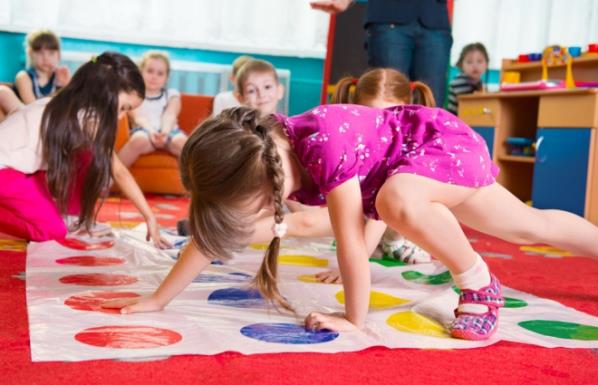 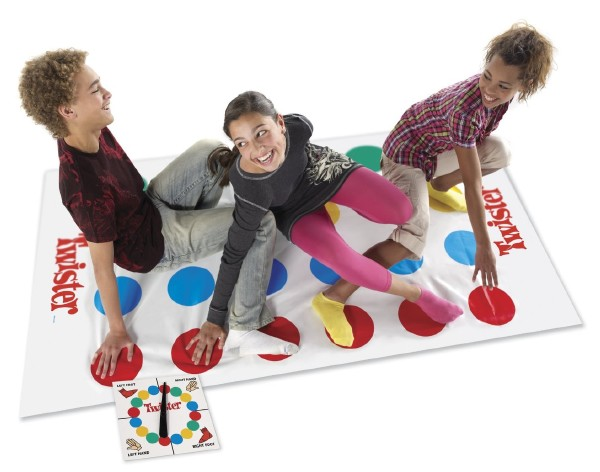 «Гусеница»
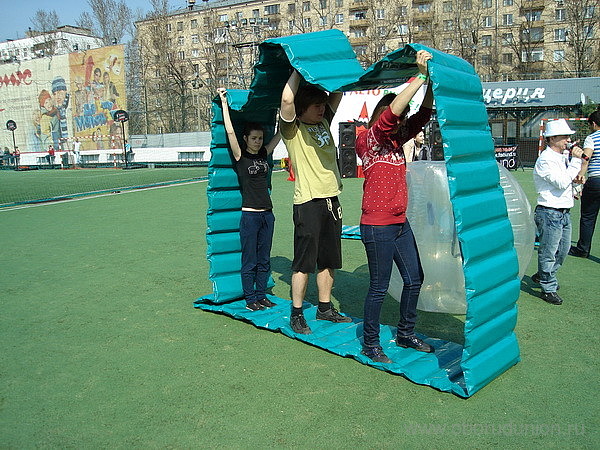